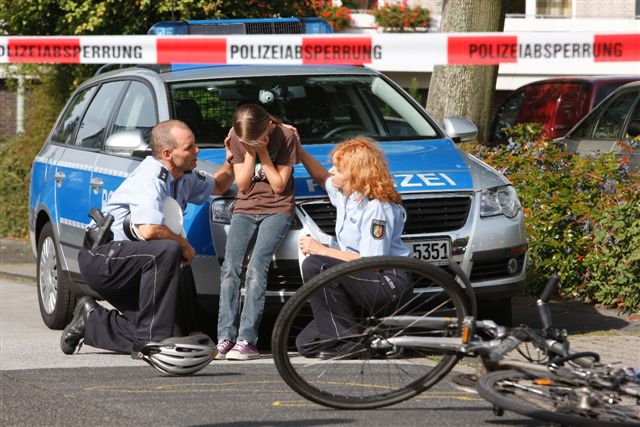 Schichtdienst und polizeitaktische Umsetzung
Rüdiger Wollgramm, PP DU, Direktion GE
[Speaker Notes: Titelblatt der Präsentation. Die Dienststelle kann im Menü „Einfügen>Datum und Uhrzeit>Fußzeile“ geändert werden.]
Agenda
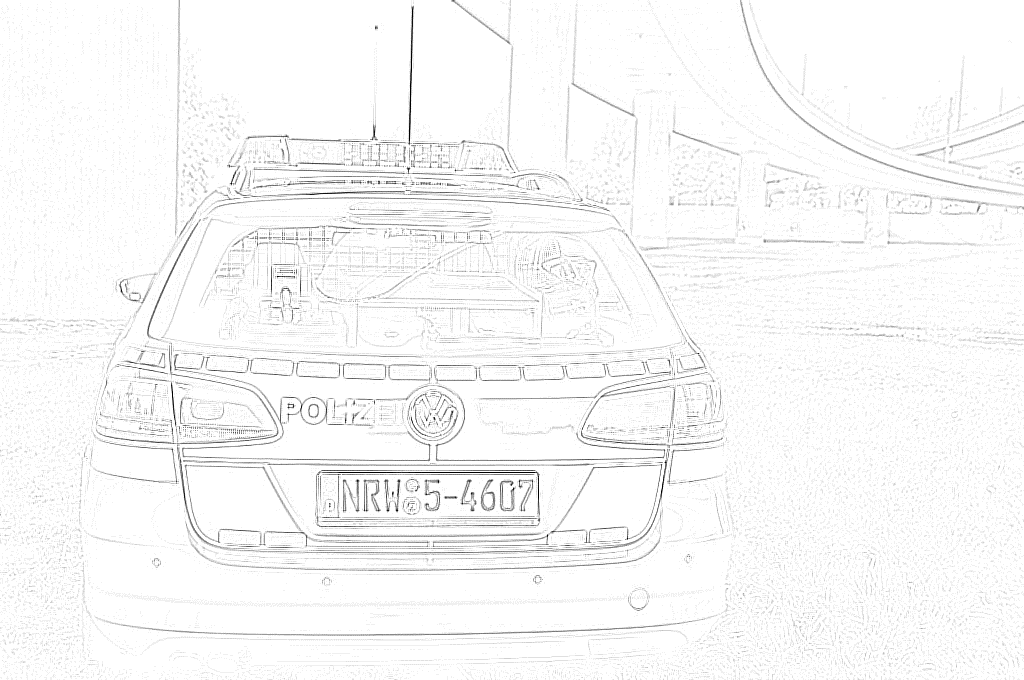 Prolog
Einzelelemente
Rahmenbedingungen
Erkenntnisse
Zwischenfazit
Beispiele für Wirkungen
Angestrebtes Ziel
Ziele
Lösungen
Ausblick
Rüdiger Wollgramm, PP DU, Direktion GE
Prolog:
Schichtdienstmodelle beeinflussen maßgeblich die taktische Wahrnehmung der betroffenen Organisationseinheiten!
Dies gilt gleichermaßen für Wachdienstgruppen, K –Wachen, Schwerpunkt- bzw. Verkehrsdienste! 
Die nachfolgenden Ausführungen erfolgen am Beispiel des Wachdienstes!
Rüdiger Wollgramm, PP DU, Direktion GE
Prolog:
Der Wachdienst symbolisiert das Kerngeschäft polizeilicher Arbeit und ist zugleich die Visitenkarte der Polizei!
Er ist das Synonym für „die Polizei“ aus Sicht des Bürgers von der er schnelle und unbürokratische Hilfe erwartet! 
Er steht im besonderen Maße für den Begriff „24 Stunden - Bürgernähe“ und ist in der Regel als Erster vor Ort!
Rüdiger Wollgramm, PP DU, Direktion GE
Prolog:
Keine andere Tätigkeit in der Polizei erfordert eine größere Bandbreite als die der Wachdienstbeamtinnen und -beamten!
Eine Vielzahl von taktischen Bindungen (PDV‘en) Erlassen und Verfügungen sind zu beachten und zu beherrschen bzw. zu berücksichtigen! 
Die der Einsatzbewältigung zugrunde liegende Erkenntnislage ist in der Regel unzureichend!
Rüdiger Wollgramm, PP DU, Direktion GE
Prolog:
Die Beamtinnen und Beamten sind neben der Belastung durch den Schichtdienst weiteren physischen und psychischen Belastungsfaktoren ausgesetzt!
Dauerhafte Verwendung im Bereich sozialer Brennpunkte verstärken die Belastungsfaktoren!
Die demografische Entwicklung und Verwendungseinschränkungen wirken sich im Wachdienst besonders kritisch aus!
Rüdiger Wollgramm, PP DU, Direktion GE
Prolog:
Allein diese Fakten verdeutlichen die Komplexität der Abhängigkeiten des Wachdienstes von Schichtdienstmodellen!
Eine Vielzahl von wichtigen Aufgaben, Anforderungen und Rahmenbedingungen treten als weitere Einzelelemente hinzu. 
Die nachfolgende Grafik visualisiert die wichtigsten Einzelelemente der Anforderungen an den Wachdienst!
Rüdiger Wollgramm, PP DU, Direktion GE
Einzelelemente:
PDV
Regionale Einsatz-reserve
Bürgernähe
Präsenz
ET NRW
Grund-besetzung
Einsatz-standards
Tutoren
MD-Abbau
Eigen-
sicherung
Abgänge
Fortbildung
BPH-Stärke
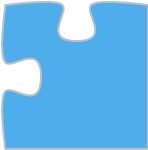 Präsenz
 an
Brennpunkten
Durchsetzen
 von
 Maßnahmen
Ad hoc BAO
Objektschutz
Verfügungen
Urlaub
BGM
Einhaltung der AZVO Pol
Rüdiger Wollgramm, PP DU, Direktion GE
Rahmenbedingungen
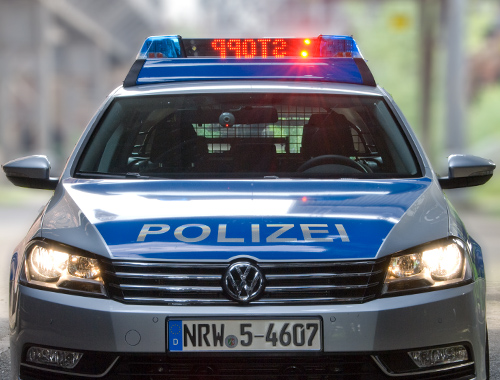 Bezogen auf den Wachdienst ergeben sich daraus beispielhaft u. a. die nach-folgenden Wirkungszusammenhänge:
Rüdiger Wollgramm, PP DU, Direktion GE
Rahmenbedingungen
Die Realisierung der Umsetzung der Einzelbausteine über 24 Stunden an 365 Tagen im Jahr erfordert schon bei ausreichender Personaldeckung einen hohen Planungsaufwand!
Dennoch ist der Wachdienst oftmals der „Selbstbedienungsladen“ zur Deckung von  Personalforderungen aus anderen Bereichen!
Rüdiger Wollgramm, PP DU, Direktion GE
Rahmenbedingungen:
Eine Möglichkeit der Personalauswahl besteht nicht!
Dem unverändert gutem Bild in der Öffentlichkeit steht ein teilweises schlechtes Selbstbild gegenüber!
Gerade die Aufgabenwahrnehmung des Wachdienstes leidet unter dem Bundestrainersyndrom!
Rüdiger Wollgramm, PP DU, Direktion GE
Erkenntnisse:
Der Ergebnisbericht der AG Schichtdienstmangement geht hinreichend auf das Erfordernis einer ausreichenden Personalstärke zur konformen Umsetzung des Schichtdienstes ein.
Die daraus resultierenden wechselseitigen Abhängigkeiten beeinflussen die Belastung der Kolleginnen/Kollegen sowie die Aufgabenwahrnehmung maßgeblich!!!
Rüdiger Wollgramm, PP DU, Direktion GE
Zwischenfazit:
Kein Schichtdienstmodell kann Personaldefizite kompensieren!
Übermäßige individuelle Belastungen durch den Schichtdienst haben unmittelbare Auswirkungen für die betroffenen Kollegensondern auch auf die taktische Aufgabenwahrnehmung!
Rüdiger Wollgramm, PP DU, Direktion GE
Beispiele für Wirkungen:
Defizite in der Eigensicherung
Qualität der Aufgabenwahrnehmung (Einsatzstandards)
Durchsetzbarkeit von Maßnahmen (insbesondere ggü. Personenmehrheiten)
Sicherheitsgefühl der Bevölkerung       (Soziale Brennpunkte = Rechtsarme Räume?)
Fortbildungsstandards/Befähigungsnachweise
Rüdiger Wollgramm, PP DU, Direktion GE
Beispiele für Wirkungen:
Bewältigung von BAO –Lagen
Bürgerkontakte/Ansehen der Polizei
Qualität der Ausbildung (Tutoren)
Gewährung von Urlaub und Dienstfrei 
Verletzungs-/Fehlerrisiko
Ausfallzeiten durch Überbelastungen/Erkrankungen
Rüdiger Wollgramm, PP DU, Direktion GE
Angestrebtes Ziel
Wie kann dieses Ziel im Rahmen einer humanen Gestaltung des Schichtdienstes erreicht werden?
BPH-Stärke
Bürgernähe
Präsenz
Grund-besetzung
Einsatz-standards
Urlaub
Tutoren
BGM
AZVO
Fort-bildung/ ET NRW
Objektschutz
Regionale Einsatz-reserve
Abgänge
MD-Abbau
PDV
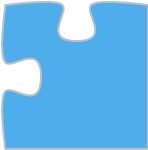 Durchsetzen

 von
 Maßnahmen
Präsenz an
Brennpunkten
Ad hoc
BAO
Verfügungen
Eigen-
sicherung
Alarmzug
Rüdiger Wollgramm, PP DU, Direktion GE
Ziele:
Humane Gestaltung des Schichtdienstes ist realisiert!
Urlaub und Dienstfrei werden mitarbeiter-gerecht gewährt!
Planbarkeit und Verbindlichkeit sind sichergestellt!
Physischen und psychischen Belastung wird angemessen Rechnung getragen
	(insbesondere bei Verwendungen in hochbelasteten Bereichen!!!)
Rüdiger Wollgramm, PP DU, Direktion GE
Ziele:
Eigensicherung ist gewährleistet!
Polizeiliche Maßnahmen werden auch gegen Personenmehrheiten konsequent durchgesetzt!
Einsatzstandards sind definiert und umgesetzt!
Zeit für bürgernahe kommunikative Polizeiarbeit steht zur Verfügung!
    (- keine „Feuerwehrpolizei“ -)
Rüdiger Wollgramm, PP DU, Direktion GE
Ziele:
Die durchgängige „BAO – Fähigkeit“ ist realisiert!
Brennpunktorientierte Präsenz und Kontrolldruck sind gewährleistet!
Aus-/Fortbildungsstandards werden eingehalten!
Personalgestellung für Alarmzüge und regionale Einsatzreserve ist gesichert!
Rüdiger Wollgramm, PP DU, Direktion GE
Lösungen:
Einführung einer verbindlichen „Sockelstärke Wachdienst“ analog der bewährten Regelungen für die Bereitschaftspolizei!
Entwicklung von einheitlichen Parametern zur Personalbedarfsberechnung im Wachdienst!
Einsatzreaktionszeiten sind als Parameter zur Ermittlung des tatsächlichen Personalbedarfs nur bedingt geeignet!
Rüdiger Wollgramm, PP DU, Direktion GE
Lösungen:
Definition von Einsatzstandards für ausgewählte Einsatzanlässe im Hinblick auf Qualität, Personal – und Zeitbedarf aus einsatztaktischer Sicht!
Festlegung der Grundbesetzung unter Einbeziehung der Einsatzstandards, einsatztaktischer behördenspezifischer Erfordernisse und realistischer Jahresarbeitszeit als Parameter!
Rüdiger Wollgramm, PP DU, Direktion GE
Ausblick:
Langzeitstudie über die Belastungen des Schichtdienstes in der Polizei
Untersuchungen aus Wirtschaft und Industrie sind kaum auf die Polizei übertragbar
Einbeziehung polizeitypischer posttraumatischer Belastungsrisiken
Rüdiger Wollgramm, PP DU, Direktion GE
Ausblick
Direktionsübergreifende Laufbahnmodelle sind zu erarbeiten,
um den steigenden Anforderungen der Fachdirektionen künftig gerecht zu werden,
um Unterbrechungen der Tätigkeit im Schichtdienst zu gewährleisten, 
um unseren Mitarbeiterinnen und Mitarbeitern Perspektiven aufzuzeigen und
um die Konkurrenzfähigkeit des Berufsbildes „Polizeibeamter“ zu erhalten!
Rüdiger Wollgramm, PP DU, Direktion GE
Ausblick
Vereinfachung von Prozessen durch Einsatz mobiler IT – Technik!
Einführungsfortbildung für den Wachdienst!
Komplexität und Bandbreite der Aufgaben
Situativer Handlungs-/Entscheidungsdruck
etc.
Rüdiger Wollgramm, PP DU, Direktion GE
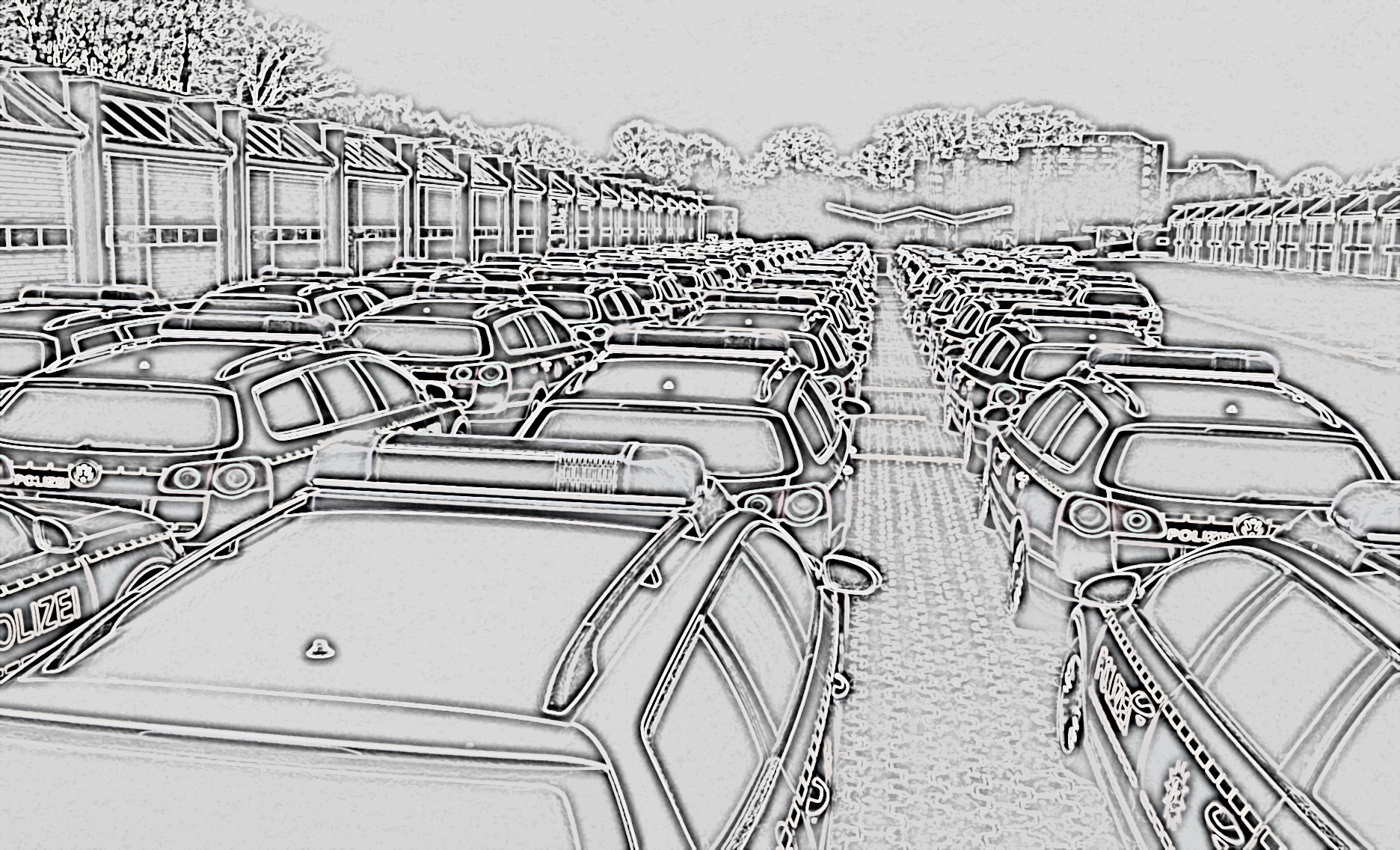 Wo wir sind ist vorne
oder 
„mia san mia“!
Rüdiger Wollgramm, PP DU, Direktion GE
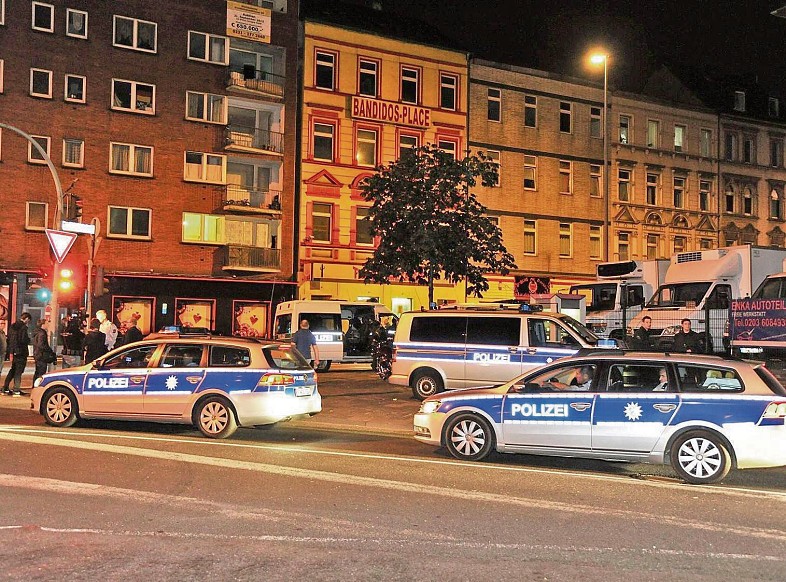 Vielen Dank für ihre Aufmerksamkeit!Ich hoffe auf eine angeregte Diskussion!
Rüdiger Wollgramm, PP DU, Direktion GE